TERAPIE BOLESTI
KLINICKÁ MEDICÍNA – PŘEDNÁŠKA, JARO 2021
Mudr. Nikola nováková
393832@mail.muni.cz
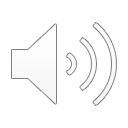 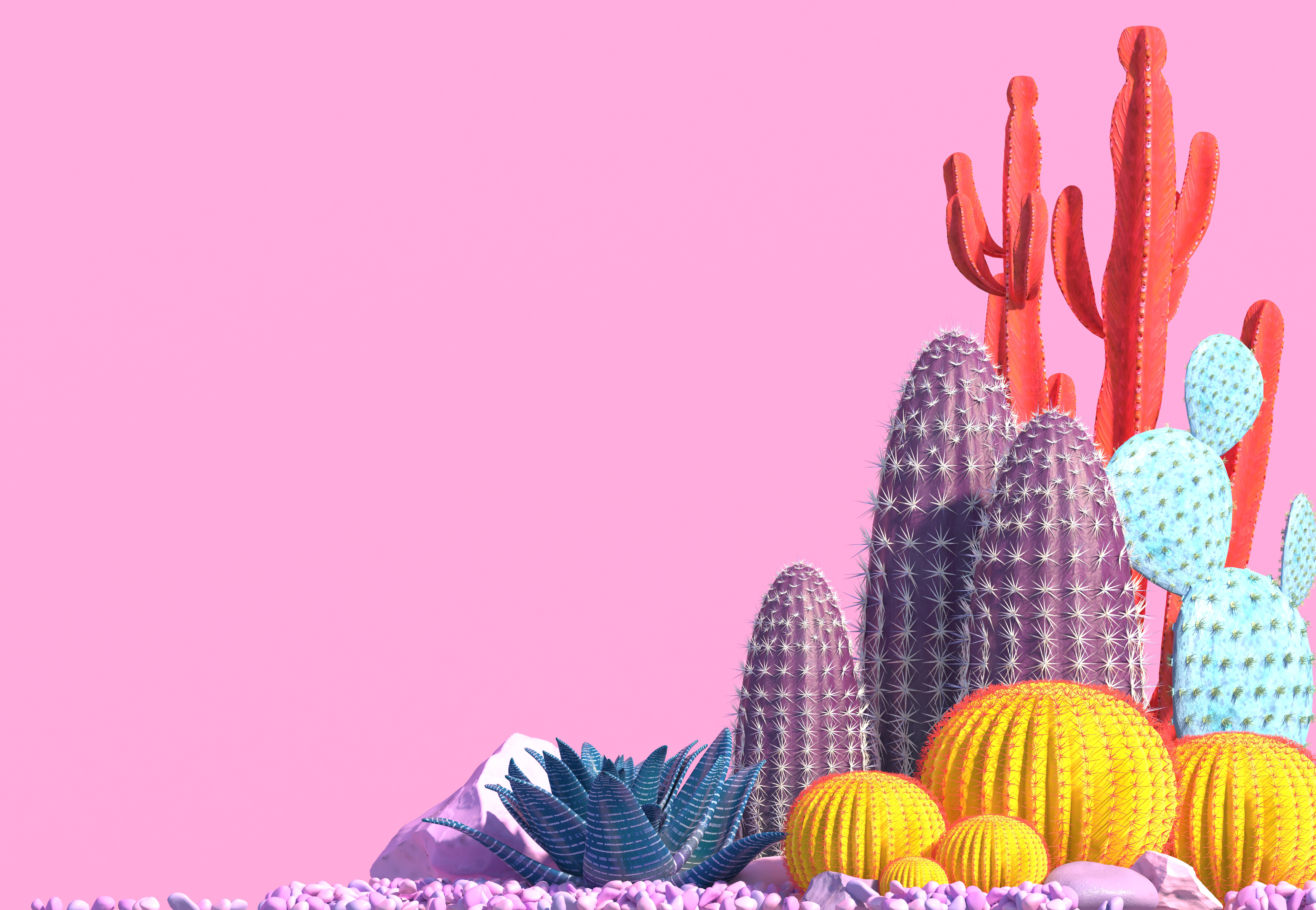 BOLEST
- BOLEST A JEJÍ TYPY
- TERAPIE BOLESTI
BOLEST
- WHO: subjektivní nepříjemný senzorický a emocionální zážitek, který se spojený se skutečným nebo potenciálním poškozením tkáně
- důležitý varovný signál akutní poruchy nebo poškození tkáně – snaha o zabránění dalšímu poškození organismu 
 akutní bolest je fyziologická 
 chronická bolest je neefektivní, psychopolytraumatizující a funkčně omezující
- bolest je nejčastější důvod, který nutí pacienta vyhledat lékařské ošetření
- došetření bolesti – kauzální příčina, multidisciplinární „problém“

- dráha bolesti: nociceptor  3 neurony - aferentní nervový systém  mozková kůra = analýza informace  (motorická) odpověď
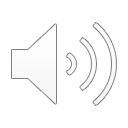 [Speaker Notes: pod čarou: 

Dráha bolesti = Tříneuronová.
První neuron – pseudounipolární buňka spinálního ganglia vede podnět od nociceptoru (receptor pro bolest). 
Nocicepční vlákna prvního neuronu vstupují do superficiální části zadních rohů míšních, kde stoupají a sestupují o několik segmentů výš a níž a vytvářejí synapse s neurony zadních rohů míšních – odtud převod na α-motoneurony v předních rozích míšních a reflexní motorická odpověď na bolestivý podnět.
Druhý neuron – v zadních rozích míšních (Rexedovy zóny 1, 2, 3, 5, 6, 7), odtud:
Tractus spinothalamicus – rychlý přenos vzruchu do ventrální posterolaterální části talamu. Přenáší se ostrá, pronikavá, bodavá bolest. Tractus spinoreticularis – pomalý přenos vzruchu do retikulární formace a odtud třetím neuronem spoje do talamu (proto někdy v literatuře název dráhy tr. spinoreticulothalamicus). Vývojově starší dráha. Přenos pomalé, tupé, špatně lokalizovatelné bolesti. Tractus spinoparabrachioamygdalaris a tractus spinoparabrachiohypothalamicus – spoje do limbického systému, ovlivňují emoční složku bolesti. 
Třetí neuron resp. čtvrtý neuron – přepojení z talamu do somatosenzorické kůry a asociačních korových oblastí. 
Analýza informací z periferie a eferentními vlákny je uskutečněna motorická nebo jiná odpověď. Centrální řízení umožňuje modifikaci bolesti.]
FAKTORY OVLIVŇUJÍCÍ BOLEST
FYZIOLOGICKO – BIOLOGICKÉ
- věk, pohlaví, vývojové faktory, typ nemoci, fáze, opakování nemoci
PSYCHICKO - DUCHOVNÍ
= osobnost člověka, povaha, pocity, strach, úzkost, hostilita, tp vztah s lékařem
ŽIVOTNÍ PROSTŘEDÍ
- chlad, teplo, aktuální stituace
SOCIÁLNĚ – KULTURNÍ
- výchova, sociální postavení, zaměstnání, partnerství, etnografické vlivy
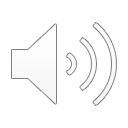 TYPY BOLESTI
AKUTNÍ vs. CHRONICKÁ
xxxxx
POVRCHOVÁ – dobře lokalizovatelná (senzitivní Homunkulus)
HLUBOKÁ – VISCERÁLNÍ – tupá, difuzní, neohraničená, špatně lokalizovatelná, může se přenášet do jiných částí těla (Headovy zóny)
xxxxx
KOŘENOVÁ – iritace zadních míšních kořenů a z nich vystupujících nervů, zasahuje celou inervační oblast nervu
NEURALGIE – bolestivé pocity šířící se podél kraniálních a spinálních nervů, vyvolaná traumatem či infekcí (např. herpes zoster)
FANTOMOVÁ – bolest v amputované části těla
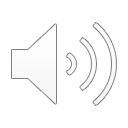 AKUTNÍ BOLEST
dostaví se okamžitě po bolestivém podnětu (úraz, operace, choroba)
pálivá, ostrá, vychází především z kůže, svalů, kloubů, některé kolikovité bolesti
krátkodobá - sekundy až týdny, max. 3 měsíce
pacient je neklidný, verbalizuje bolest (křičí, volá o pomoc, sténá, drží si bolestivé místo...)
má ochranný charakter – varuje a zabraňuje dalšímu zhoršování stavu
aktivace sympatoadrenergního systému = silný stresor  vyplavení katecholaminů  elevace TK, P, dechové frekvence
+ další vegetativní příznaky (hyperglykémie, retence moči, zpomalení peristaltiky)
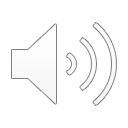 CHRONICKÁ BOLEST
trvá  více, než 3 měsíce 
přetrvává i po skončení vyvolávajícího podnětu nebo po zhojení poškození
problematická lokalizace i určení kvality bolesti
nejčastěji bolest pohybového ústrojí, hlavy/migrény, neuralgie, obličeje, fantomové bolesti, posttraumatické bolesti
nádorová onemocnění 
nemá ochranný ani signalizační význam – zhoršení kvality života
fyzické i psychické strádání 
 deprese, frustrace, způsob myšlení, pocity méněcennosti, nedůvěry ve vlastní síly, agrese, hostilita, existenční podmínky (finance, životní plány...)
hypochondr, simulant, psychiatrické konzilia
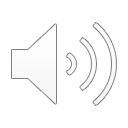 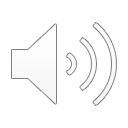 https://www.internimedicina.cz/pdfs/int/2010/04/07.pdf
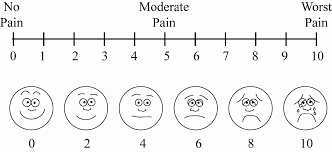 HODNOCENÍ BOLESTI
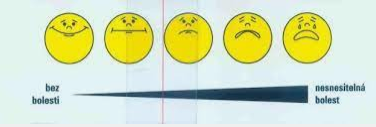 - charakter – škubavá, pálivá, vystřelující, bodavá, křečovitá, tlaková, tupá..)
- intenzita – hodnotící vizuální škály
- vznik – časové trvání – průběh bolesti 
- lokalizace a propagace
- úlevové vs. spouštěcí faktory
- kvalita života, spánku, např. buzení bolestí.. 
- posouzení celkového stavu pacienta, přidružené komorbidity, anamnéza pacienta
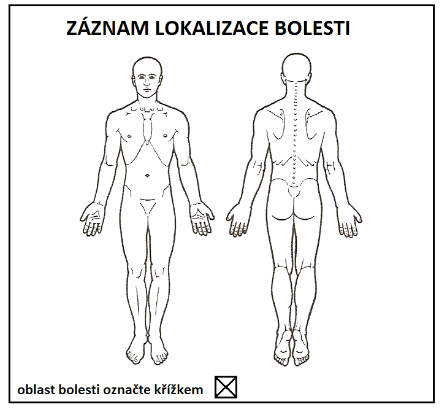 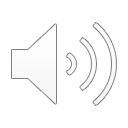 TERAPIE BOLESTI
- léčba bolesti závisí na síle bolesti uváděné pacientem – tedy pro každého pacienta individuální a na charakteru bolesti (akutní vs. chronická)

 terapie příčiny!!!
 medikamentózně
 intervenční techniky - epidurální kortiko-terapie, paravertebrální blokáda, blokády nervových pletení
 implantace portů (venózní či epidurální) – terapie nádorové bolesti 
 neuromodulace, neurochirurgie – rezistentní chronické bolesti
 neinvazivní léčba – akupunktura, masáže, rehabilitace, cvičení, jóga,  psychoterapie
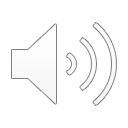 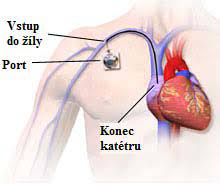 VENÓZNÍ PORT
- uzavřený systém pod kůží
- katetr a vlastní port
- dlouhodobý přístup do centrálního řečiště (venózní, arteriální, peritoneální, spinální)
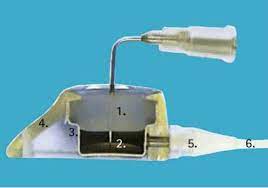 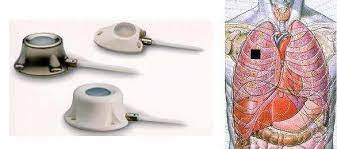 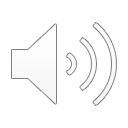 https://www.akutne.cz/res/publikace/k-elov-port-akutn-cz.pdf
FARMAKOTERAPIE BOLESTI
neopioidní analgetika
opiáty – slabé a silné
lokální anestetika

 terapie bolesti = analgetický žebříček dle WHO
- navyšování analgetizace při chronické bolesti a vhodné kombinace analgetik
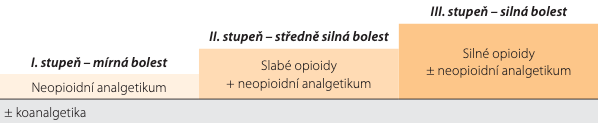 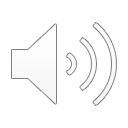 NEOPIOIDNÍ ANALGETIKA
- výborné v terapii akutní bolesti
- slabší samostatné působení na chronickou bolest – ideální do kombinace se silnějšími preparáty (opioidy) 
- CAVE na ochranu žaludeční sliznice při dlouhodobém podávání, velké riziko vzniku peptického vředu, gastropatie, krvácení z GIT a dalších NÚ, hlavně pacienti 65+
- dělení a zástupci: 
analgetika – antipyretika (paracetamol = Paralen, metamizol = Novalgin) 
NSA – nesteroidní antiflogistika/antirevmatika inhibitory COX cyklooxygenázy 1 či 2
specifické COX1i – kyselina acetylsalicylová ASA (Aspirin, Anopyrin)
neselektivní COXi. = klasické - ibuprofen (Brufen, Ibalgin), diclofenac, piroxicam
preferenční COX2i. – nimesulid (Nimesil, Aulin, Coxtral), meloxicam (Recoxa)
COX2 selektivní = koxiby – parekoxib, celekoxib
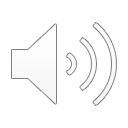 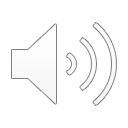 SLABÉ OPIOIDY
- léčba středně silné bolesti
- výhodné do kombinace s neopioidy (např. s paracetamolem)  nižší dávka jednoho léčiva = méně nežádoucích účinků, lepší účinek
- stropní efekt – zvýšení dávky slabého opioidu již nevede ke zvýšení analgetického účinku, ale k více nežádoucím 
- zástupci: 
tramadol (Tramal)
kodein (Codein) – antitusický efekt, slabý analgetický efekt samostatně
dihydrokodein
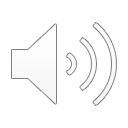 SILNÉ OPIOIDY
- pro terapii vysoce intenzivní nádorové bolesti a nezvladatelné nenádorové chronické bolesti
- optimální efekt je v kombinaci s neopioidními analgetiky a adjuvantními léky
- nevhodná kombinace je silný a slabý opioid!!!
- zástupci: 
morphin (Morphini, Sevredol, Vendal) – i.v., i.m., tbl
oxykodon (Oxycontin) - tbl
hydromorphon (Jurnista, Palladone) - tbl
fentanyl TDS (Durogesic, Matrifen) – transdermální náplast
buprenorfin TTS (Transtec) – transdermální náplast
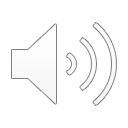 TERAPIE BOLESTI V INTERNĚ
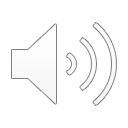 DĚKUJI VÁM ZA POZORNOST!
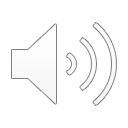 ZDROJE PREZENTACE
https://www.internimedicina.cz/pdfs/int/2009/04/04.pdf
https://www.internimedicina.cz/artkey/int-201004-0007_Chronicka_bolest_diagnostika_terapie.php
https://www.internimedicina.cz/pdfs/int/2010/04/07.pdf 
https://www.wikiskripta.eu/w/Bolest 
https://is.muni.cz/el/1411/jaro2016/BROV0211c/um/VSEOBECNA_SYMPTOMATOLOGE_NB_JS.pdf